รหัสวิชา  01999141 มนุษย์กับสังคม (Man and Society)

รศ.น.ท.ดร.สุมิตร  สุวรรณประธานรายวิชา
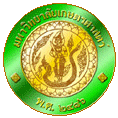 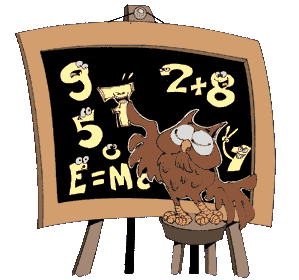 วิชาบูรณาการ หมวดวิชาศึกษาทั่วไป
จุดมุ่งหมาย :
1.มีความรอบรู้กว้างขวางทันกับโลก
2.มีความเข้าใจธรรมชาติ ตนเอง และสังคม
3.มีปัญญาในการคิดวิเคราะห์อย่างมีเหตุผล
4.มีคุณธรรม จริยธรรม
5.ดำรงชีวิตอยู่ในสังคมได้อย่างมีความสุข
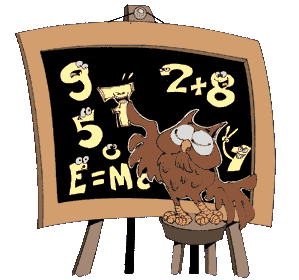 ชีวิต
ธรรมชาติแวดล้อม
สังคม
แผนภาพวิชาบูรณาการ
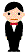 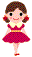 ขอบเขตเนื้อหารายวิชา
วัฒนธรรม
สังคม
เศรษฐกิจ
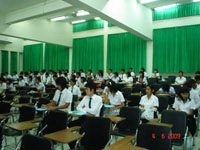 สิ่งแวดล้อม
การเมือง
กฎหมาย
คณาจารย์ผู้สอน
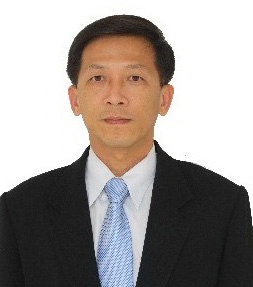 รศ.น.ท.ดร.สุมิตร สุวรรณภาควิชาการพัฒนาทรัพยากรมนุษย์และชุมชน
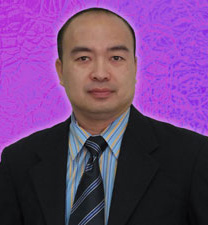 ดร.ฐณัฐ  วงศ์สายเชื้อภาควิชาการพัฒนาทรัพยากรมนุษย์และชุมชน
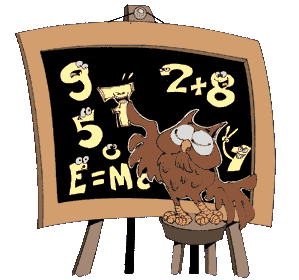 คณาจารย์ผู้สอน
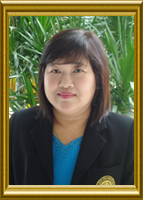 ผศ.อรวรรณ์  ทองเพิ่มภาควิชาครุศึกษา
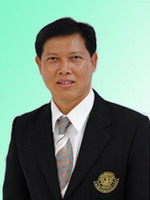 ดร.ประพันธ์ เกียรติเผ่า ภาควิชาพลศึกษาและกีฬา
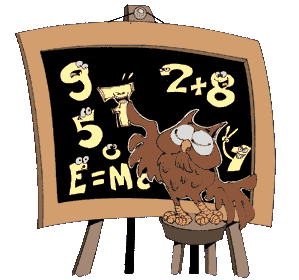 คณาจารย์ผู้สอน
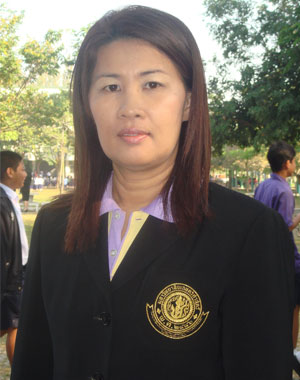 ผศ.ณัฐฐิยา  จิตรฉ่ำ กลุ่มสาระสังคมศึกษา โรงเรียนสาธิตฯ
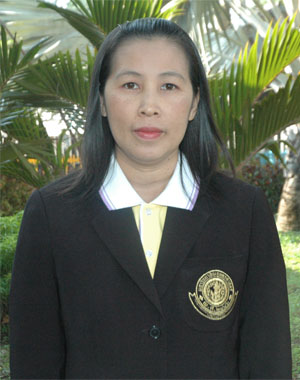 อาจารย์ภัทรานิษฐ์  ศรีมงคลกลุ่มสาระสังคมศึกษา โรงเรียนสาธิตฯ
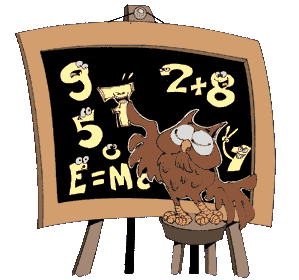 คณาจารย์ผู้สอน
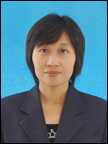 ผศ.วลี  สงสุวงค์สาขาเศรษฐศาสตร์และบริหารธุรกิจ
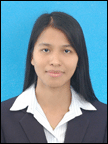 อ.จุรีวรรณ  จันพลาสาขาเศรษฐศาสตร์และบริหารธุรกิจ
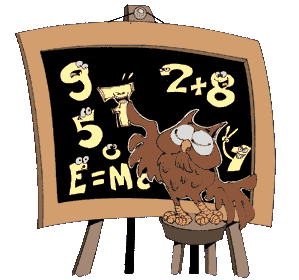 คณาจารย์ผู้สอน
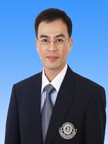 อ.สมนึก  จงไพบูลย์กิจสาขาเศรษฐศาสตร์และบริหารธุรกิจ
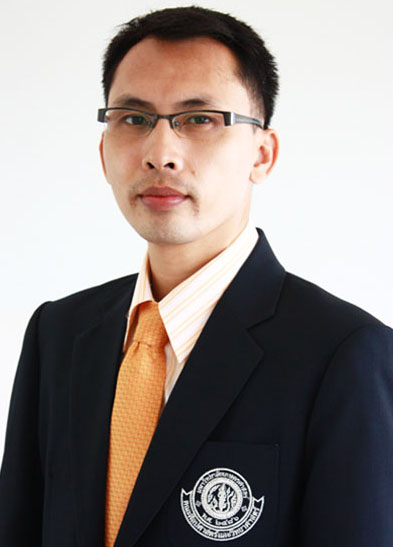 ดร.ชัยวัฒน์ ประสงค์สร้างสาขาธุรกิจอุตสาหกรรมบริการ
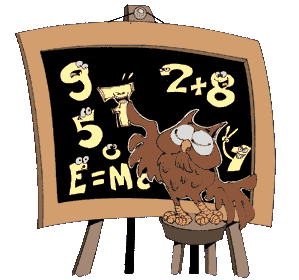 คณาจารย์ผู้สอน
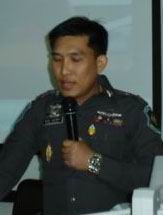 พ.ต.ท.สถาพร รอดโพธิ์ทองกองบังคับการปราบปรามการกระทำผิดเกี่ยวกับอาชญากรรมทางเศรษฐกิจ
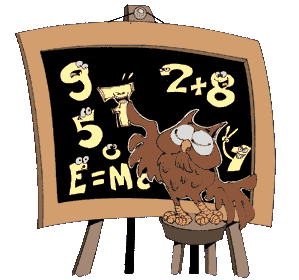 การวัดผลการเรียน
สอบกลางภาค           30%
สอบปลายภาค          30%
งาน 2 ชิ้น			20%
การเข้าชั้นเรียน        10%
ระเบียบ	             10% 
                  รวม        100%
ขาดเกิน 5 ครั้ง หมดสิทธิ์สอบ
การประเมินผลการเรียน
85 คะแนน ขึ้นไป  	A
80-84 คะแนน 	B+
75-79 คะแนน 	B
65-74 คะแนน 	C+
55-64 คะแนน 	C
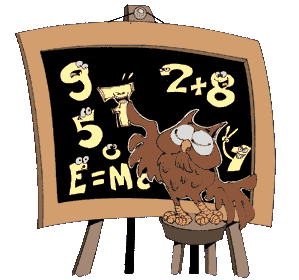